소재수치해석 hw 6
20100091 서 현 선
ASSIGNMENT
회귀분석을 이용하여 주어진 액상에서의 Enthalpy of Mixing과 1500K에서의 액상 Ks의 활동도 데이터를 통해, Ps-Ks 2원계의 액상에 대해서 열역학모델을 완성하여라.
background
1. Solution Thermodynamics
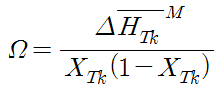 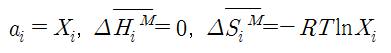 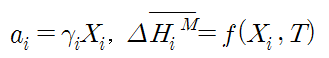 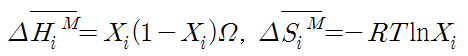 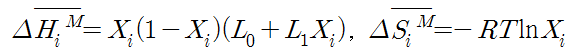 background
2. Linear Regression
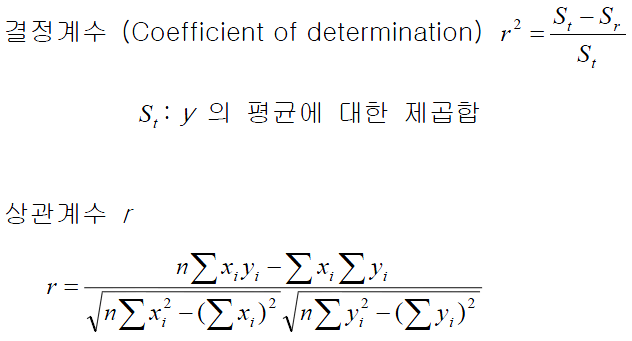 : deviation
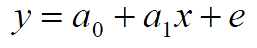 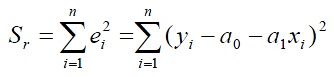 : minimizing sum of squares of deviation
오차의 정량화
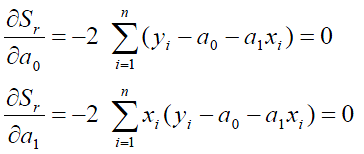 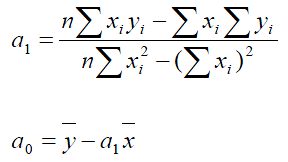 background
3. 비선형 관계식의 선형화
(1) Enthalpy of Mixing
(2) Activity at 1500K
code Structure
Open_H
Open_Ac
Regress
Print
3.  X_Ks에 따른 activity(Ac) 데이터를 불러온다.

4. X와 Ac 사이의 관계식을 선형화.
5. 선형회귀분석을 통해 enthalpy와 activity 식에서의 a0, a1을 각각 계산.
6. 구한 Enthalpy와 activity 관계식의 L0, L1 값과 결정계수, 상관계수를 출력
1. X_Ks에 따른 enthalpy(H) 데이터를 불러온다.

2. X와 H 사이의 관계식을 선형화.
Key Code
(1) Enthalpy of Mixing
data open
(2) Activity at 1500K
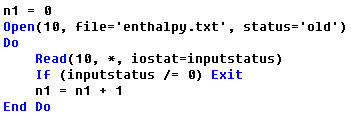 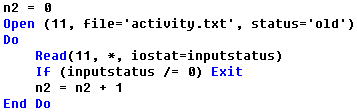 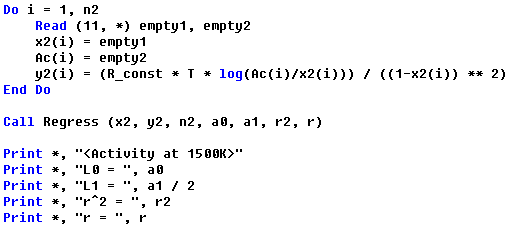 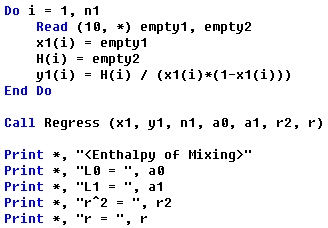 선형화
선형회귀분석
Key Code
(3) Linear Regression
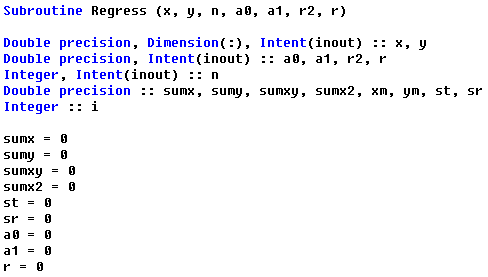 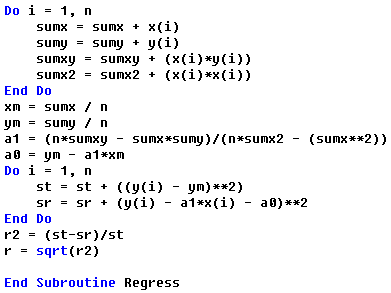 Results
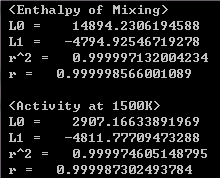 Results
1. Enthalpy of Mixing
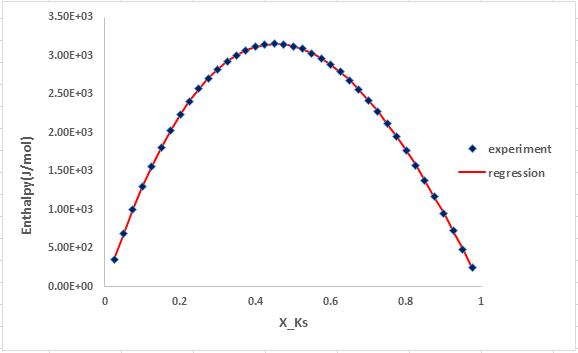 Results
2. Activity at 1500K
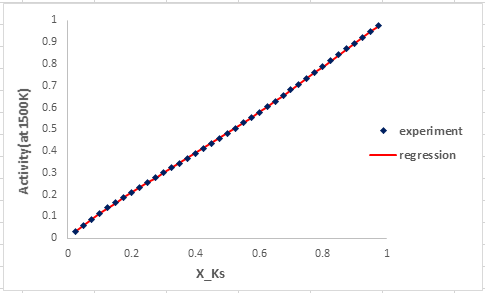 ANALYSIS
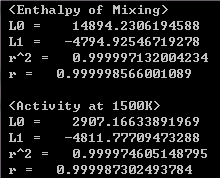 Different!
has Temperature Dependence
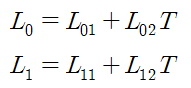 Let
Then,
ANALYSIS
conclusion
Linear regression을 이용해 실험적으로 얻어진 Thermodynamic data(Enthalpy, Activity)들의 정확한 수식을 예측해낼 수 있었다.
그리고 이를 통해 Ps-Ks 2원계의 액상에 대한 열역학모델을 완성할 수 있었다.
THANK YOU